Figure 5. Septotemporal characterization of EA extension, neurogenesis, and GCD. (A1–A3) Representative examples of ...
Cereb Cortex, Volume 22, Issue 1, January 2012, Pages 26–36, https://doi.org/10.1093/cercor/bhr054
The content of this slide may be subject to copyright: please see the slide notes for details.
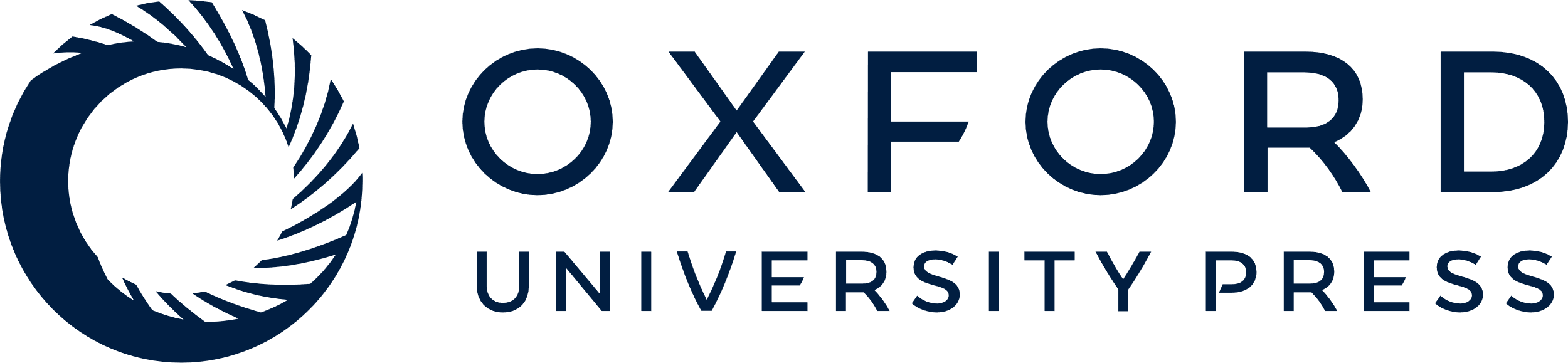 [Speaker Notes: Figure 5. Septotemporal characterization of EA extension, neurogenesis, and GCD. (A1–A3) Representative examples of intrahippocampal LFPs at 4 positions along the septotemporal axis at 3 (A1), 7 (A2), and 21 days (A3) after KA injection. Single or small groups of population spikes occur early after KA injection at all positions (arrows depict examples in A1, A2). At 21 days (A3), hypersynchronous population spikes are most strongly expressed at position 2 and 3 (arrows: onset and end of EA) but not at the injection site or in the temporal hippocampus. (B) Average smoothed EA. Means (n = 7, 10 EA episodes/mouse/time point) are displayed relative to baseline at position 4 (−4 to −1 s before EA onset [arrow]) for 3, 7, 14, and 21 days after KA injection. Note that relative EA amplitudes increase with time mainly at positions 2 and 3. (C) Left panel: Average PSD in saline-injected mice (n = 4, mean in bold, SEM in corresponding colors) at the recording positions for 15 min of artifact-free data. Right panel: Average PSD in KA-injected mice (n = 7, 21 days after KA) for 15 min of artifact-free data containing EA. (D,E) Average PSD (mean ± SEM) for KA-injected (n = 7, 21 days after injection, circles) and saline-injected mice (n = 4, squares). (D) Gamma band (40–80 Hz). PSD in KA-injected mice is significantly increased in the temporal compared with the septal hippocampus (P < 0.05, ANOVA, Tukey test). At position 3, PSD in KA-injected mice is significantly increased compared with saline-injected mice (P < 0.05, two-way ANOVA, Bonferroni test). (E) Fast ripple band (250–500 Hz). At positions 2 and 3, PSD is significantly increased in KA-injected mice compared with controls (P < 0.01, two-way ANOVA, Bonferroni test). (F,G) Quantification of proliferation (F, see Fig. 2) and neurogenesis (G, see Fig. 3) on the ipsilateral side of KA- (circles) and saline-injected mice (squares). Statistical comparison was performed among positions in KA-injected mice and between KA- and saline-injected mice for each position. Increased proliferation (P < 0.05, two-way ANOVA, Bonferroni test) and reappearance of neurogenesis mark the transition zone at position 3, but both measures are maximal in the temporal hippocampus. (H) Electrode tracks were detected (arrow) and granule cell layer width was measured at these sites and at 50 and 100 μm distances in each direction (yellow bars). Scale bar: 100 μm. (I) Average granule cell layer width in the ipsilateral (I1–I4) and contralateral (C1–C4) hippocampus. Ipsilateral granule cell layer width is significantly increased close to the injection site (P < 0.001, ANOVA, Tukey test, n = 9). Note that the width at all contralateral sites is comparable (75 μm).


Unless provided in the caption above, the following copyright applies to the content of this slide: © The Author 2011. Published by Oxford University Press. All rights reserved. For permissions, please e-mail: journals.permissions@oup.com]